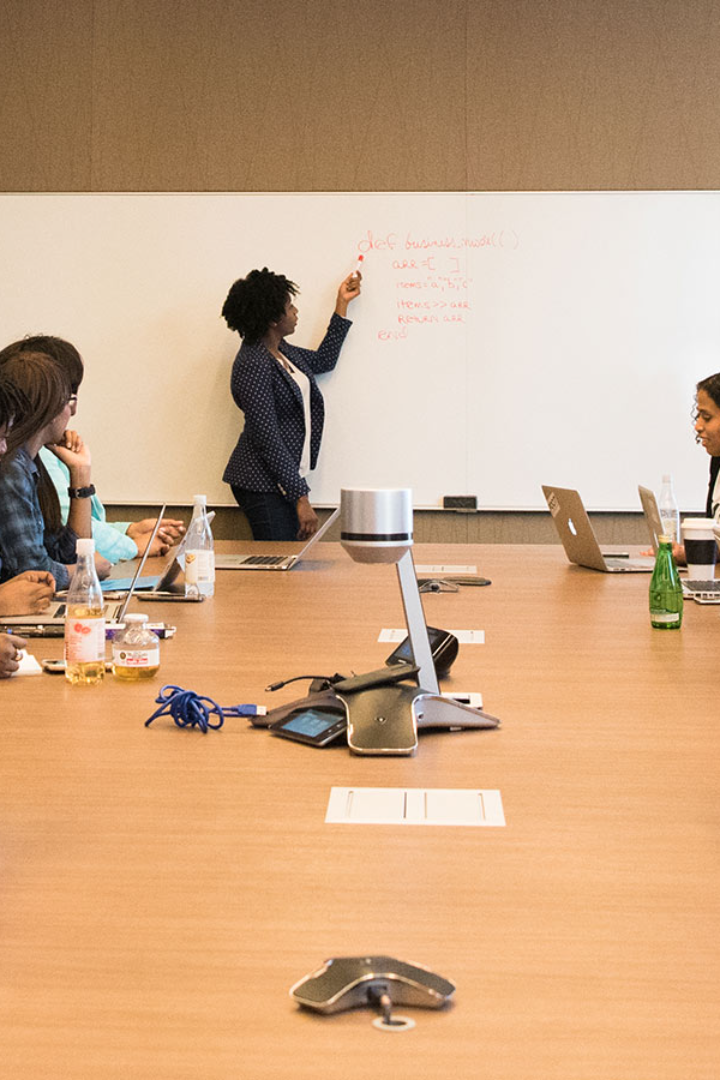 Професійно-орієнтований практикум іноземною мовою
Мета практикуму
Освоєння вимови
Розвиток лексичного запасу
Точне відтворення звуків та інтонації іноземної мови.
Вивчення професійного лексикона та фразеології.
Тренування у використанні граматики
Практичне застосування
Використання отриманих знань у професійних сферах діяльності.
Оволодіння основами граматики іноземної мови.
Метою вивчення навчальної дисципліни 
«Професійно-орієнтований практикум іноземною мовою» 
є отримання навичок роботи із англомовними літературними джерелами, набуття навичок ефективного спілкування із іноземними партнерами в професійній та дослідницькій діяльності, оволодіння методами успішної підготовки до майбутньої професійної діяльності, пошуку роботи своєї мрії, адаптації до виробничого середовища та кар'єрного зростання.
Основні завдання
1
2
Розширення словникового запасу
Вдосконалення навичок конструктивної комунікації
Ознайомлення з фаховими термінами та фразами, корисними у роботі.
Тренування у веденні діалогів та проведенні презентацій.
3
4
Активне читання та письмо
Мовленнєва практика
Розвиток вміння швидко знаходити та розуміти інформацію.
Тренування вміння висловлювати свої думки та аргументувати свої погляди.
5
Основними завданнями вивчення дисципліни 
«Професійно-орієнтований практикум іноземною мовою» є: практичне ознайомлення навичок спілкування іноземною мовою в науковій та виробничій діяльності; надбання навичок складання резюме, автобіографій, заяв для отримання грантів та для участі у закордонних стажуваннях, розумінні та інтерпретації інформації з міжнародних науково-метричних баз та видань; відпрацюванні навичок написання наукових статей у міжнародні фахові видання.
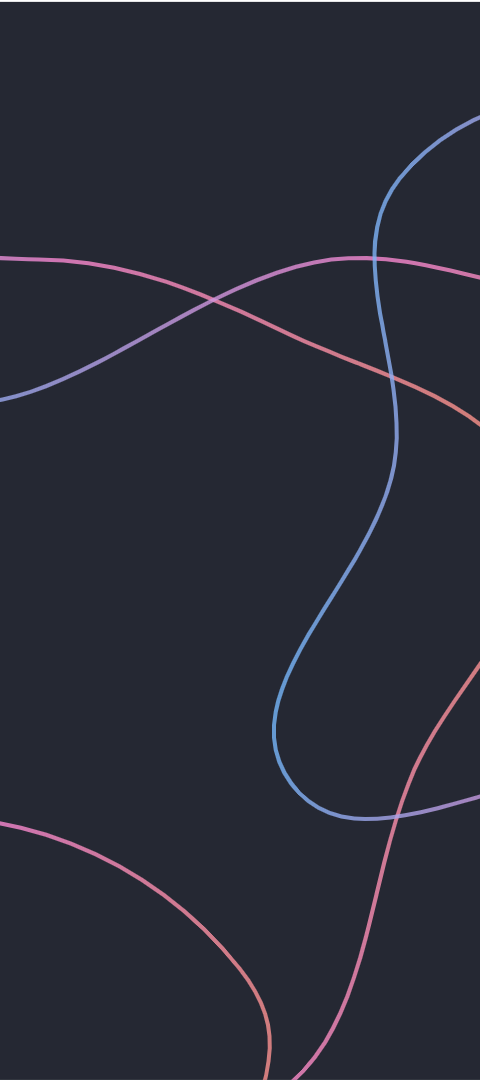 Застосування професійно-орієнтованих тем у навчальному процесі
1
Використання текстів з професійною спрямованістю
Вивчання фахового лексичного матеріалу через аутентичні та спеціалізовані текстові матеріали.
2
Розвиток навичок прослуховування
Прослуховування лекцій, виступів та інтерв'ю з практикуючими фахівцями.
Результати та вплив на розвиток вмінь та навичок
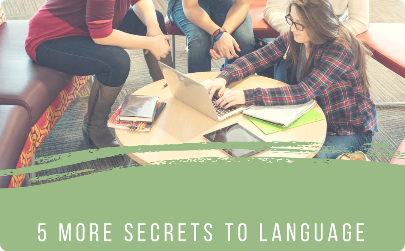 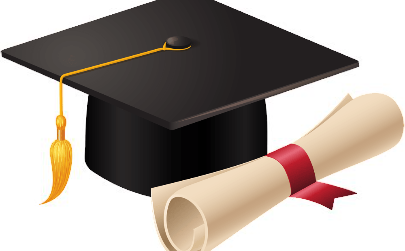 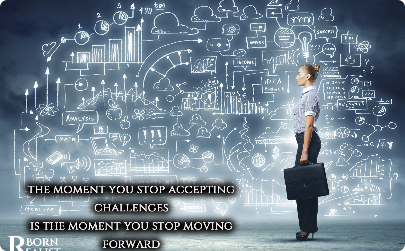 Покращена комунікація
Отримання сертифікатів
Кар'єрні можливості
Збільшення шансів на отримання нової роботи або підвищення посади.
Здатність ефективно спілкуватися з колегами та клієнтами у зарубіжних компаніях.
Позначення досягнень і визнання наполегливої праці навчальних переможців.